Mid-Atlantic OCDETF PresentsTrojan Horse…
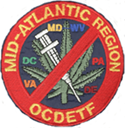 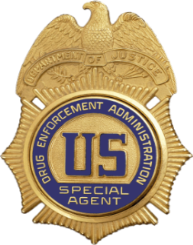 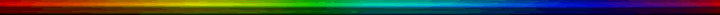 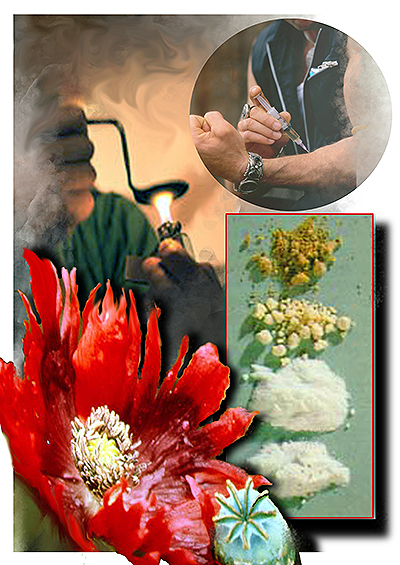 Heroin: A Year Later
Former Bluefield Police Officer:Steve Murphy
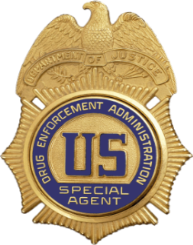 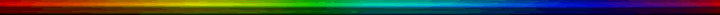 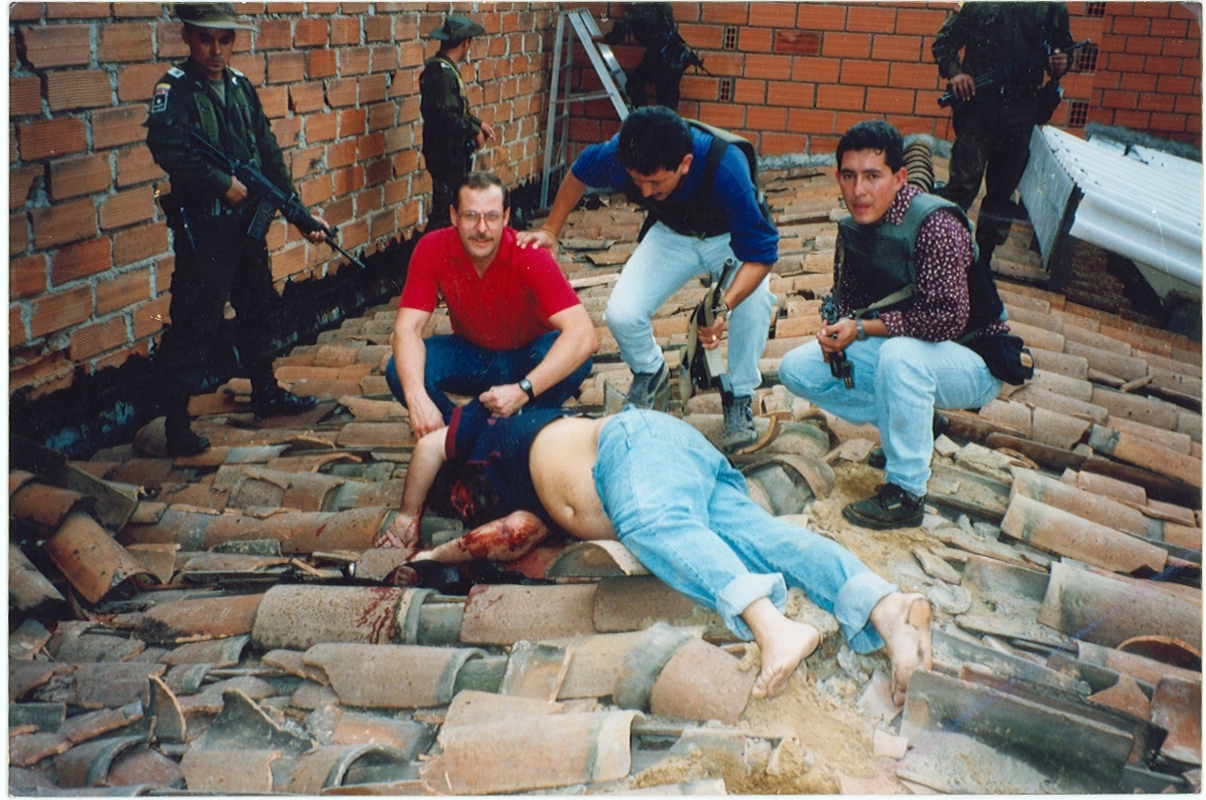 Heroin Source Regions
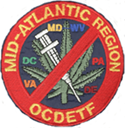 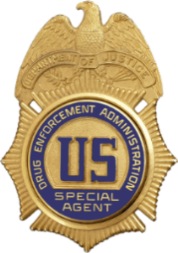 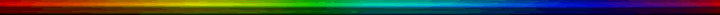 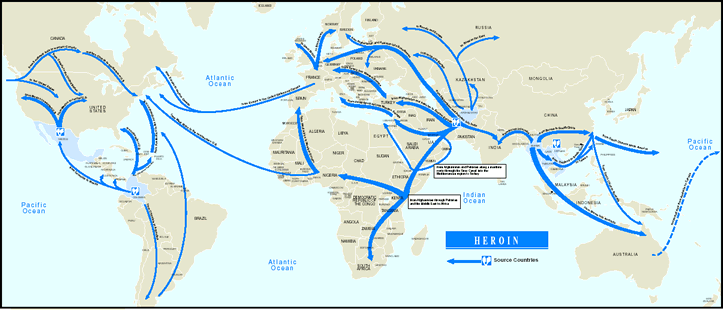 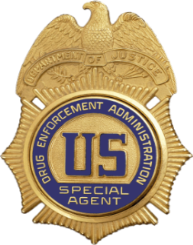 Meanwhile in Sinaloa:Change is in the Air
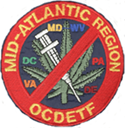 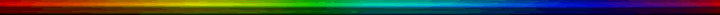 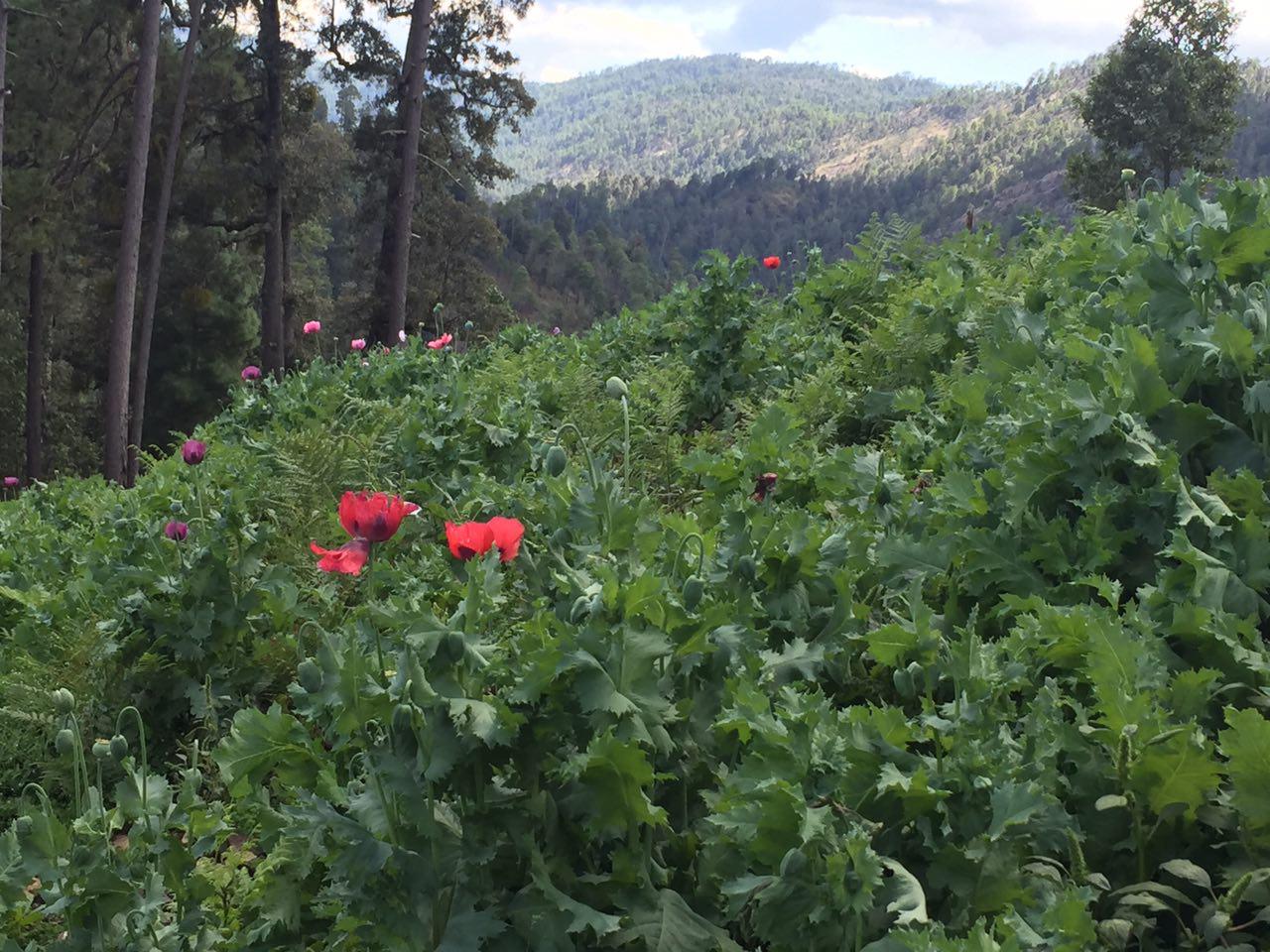 MEX/T: Crudely manufactured, pasty, gummy tar heroin from Mexico… 
MEX/BP: Crudely manufactured brown powder heroin from Mexico… 
MEX-SA: Refined to highly refined product that resembles SA heroin…  
MEX: Refined or crudely manufactured heroin from Mexico…  
INC-SA: Refined to highly refined product that resembles SA heroin with an “Inconclusive” origin…
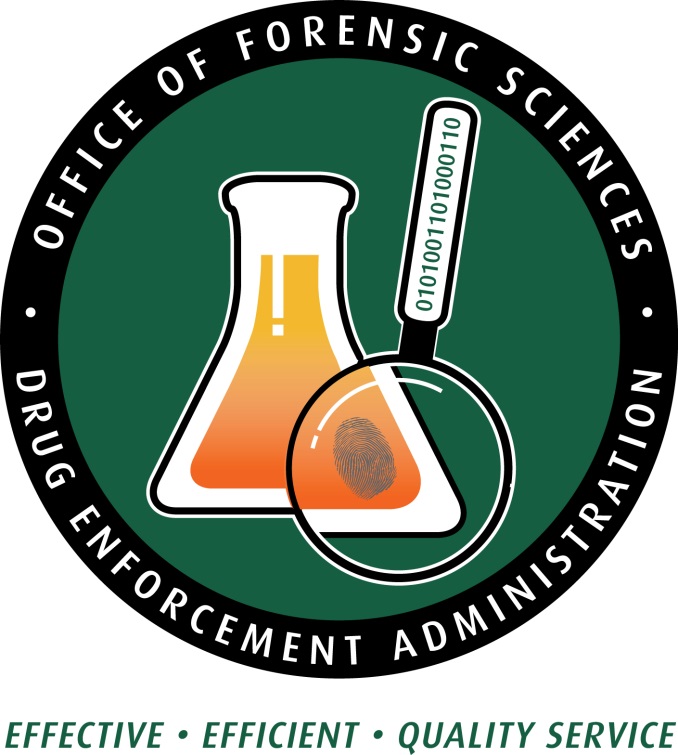 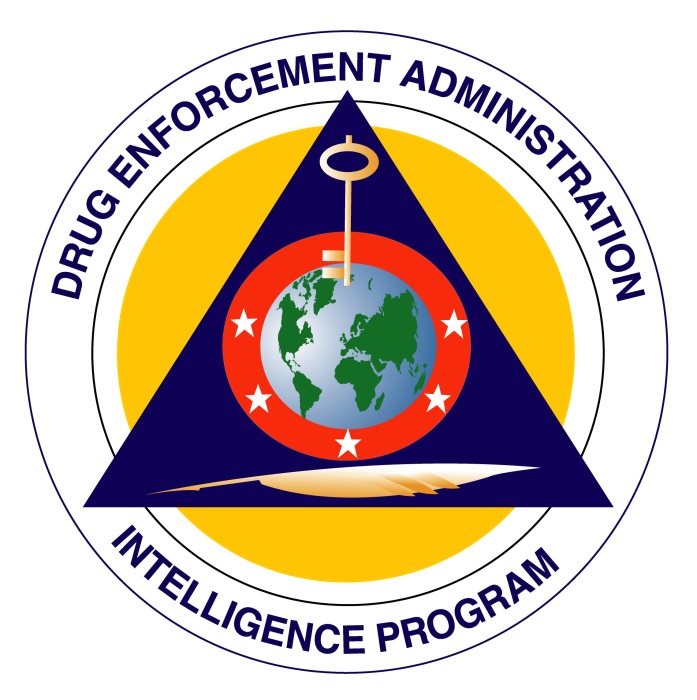 Domestic Monitoring
Program
95 - 5
Face of Heroin Update
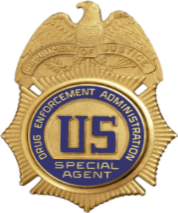 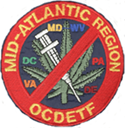 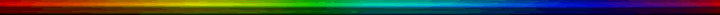 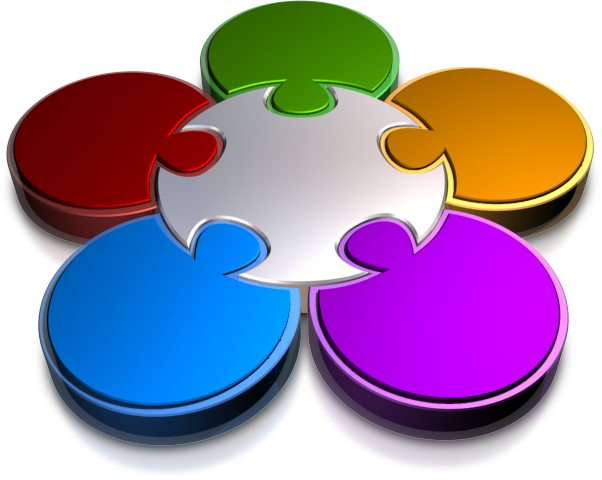 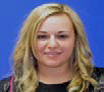 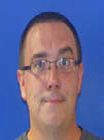 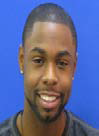 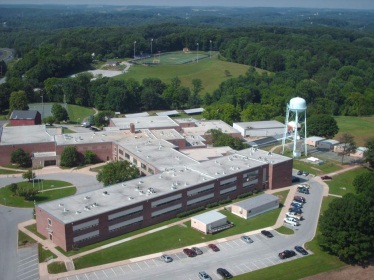 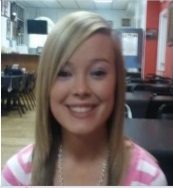 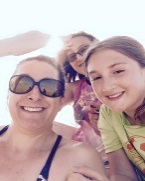 6
FYI…
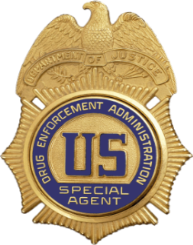 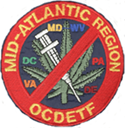 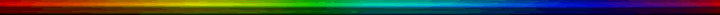 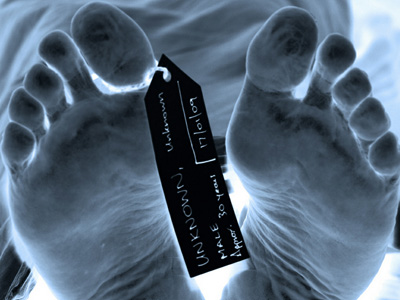 White House Declares a Heroin Epidemic; Announces Plans to Stem Flow of Pain Meds  
Heroin Deaths Quadruple in U.S. Since 2000
526,000 Americans in Treatment
Women/Youth/Private Insured/Higher Income/ Rural/Suburbs = Highest Growth Areas
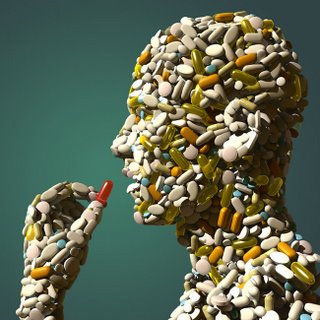 4/5
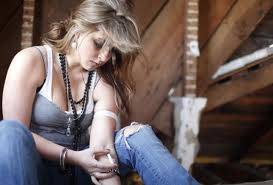 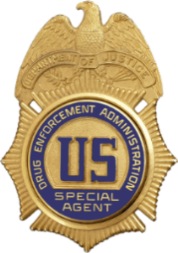 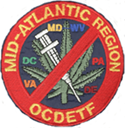 Record WV Fatal OD’s
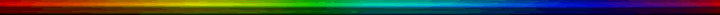 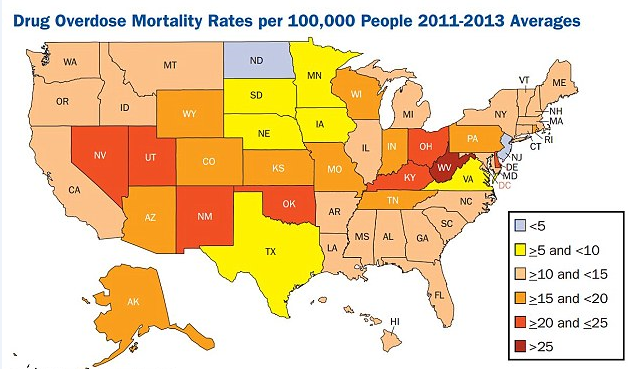 Dope Economics for Idiots
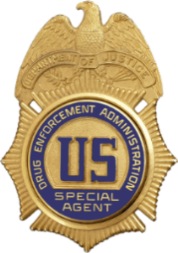 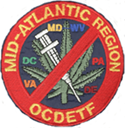 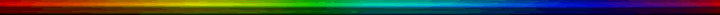 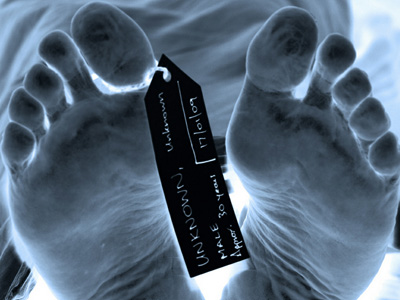 2 Pills = $160
vs
4 Caps = $40
Toluca – 2005-2007
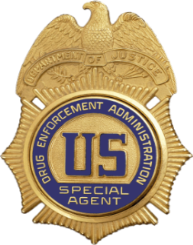 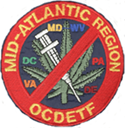 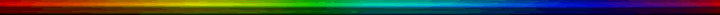 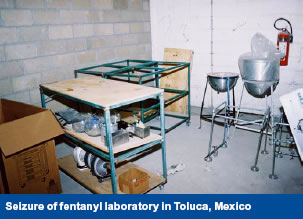 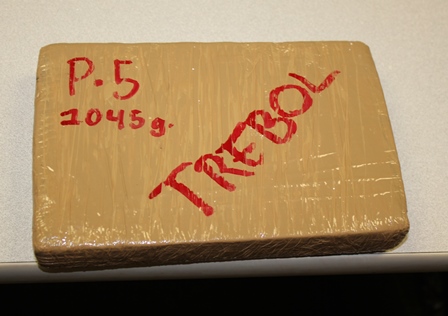 Fentanyl:From China With Love
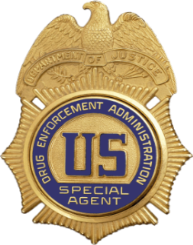 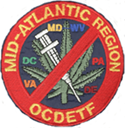 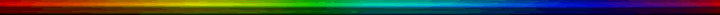 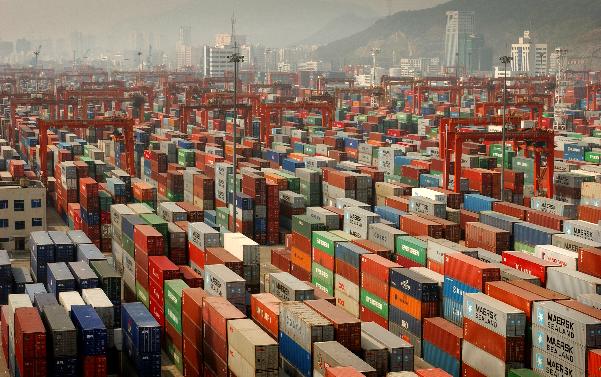 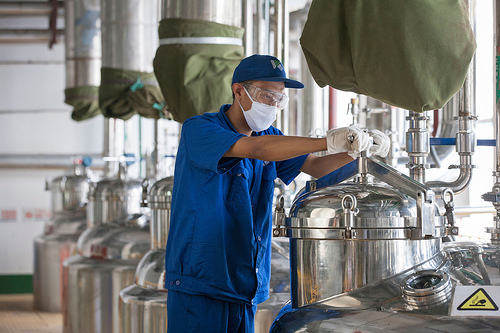 160,000
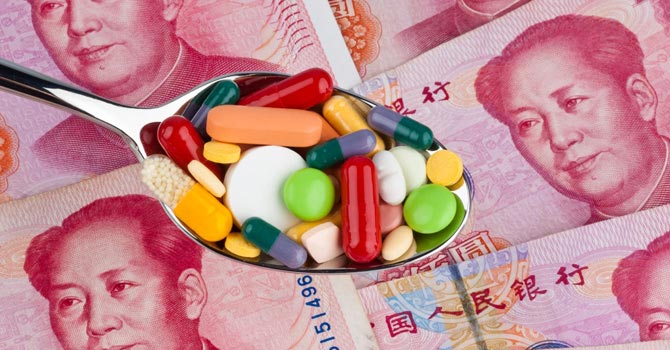 Shanghai Wonderful Trading
$2500 kg
Egbert Ltd.
$3800 kg
Widespread U.S. BulkFentanyl Seizures
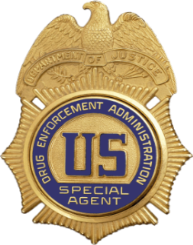 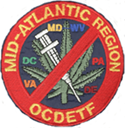 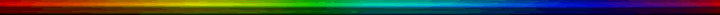 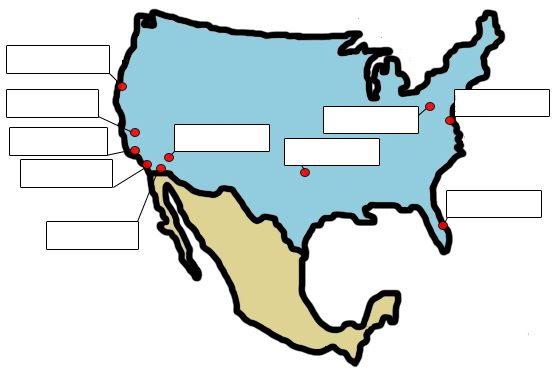 San Clemente, CA
5.9 kg  4/15/14
New York, NY
2 kg  12/3/14
Artesia, CA
500 gr  5/1/13
Abington, PA
3 kg  9/19/14
Baltimore, MD
1 kg  6/1/14
Westmoreland, CA
5 kg  1/29/14
Calimesa, CA
5 kg  11/1/13
Oklahoma City, OK
1 kg  3/1/14
San Diego, CA
1 kg  5/27/14
West Palm Beach, FL
5 kg  3/17/14
Otay, CA
1 kg  11/1/13
Fentanyl Seizure
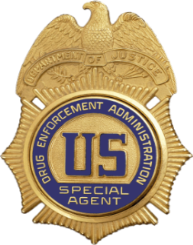 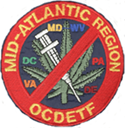 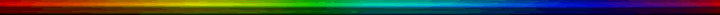 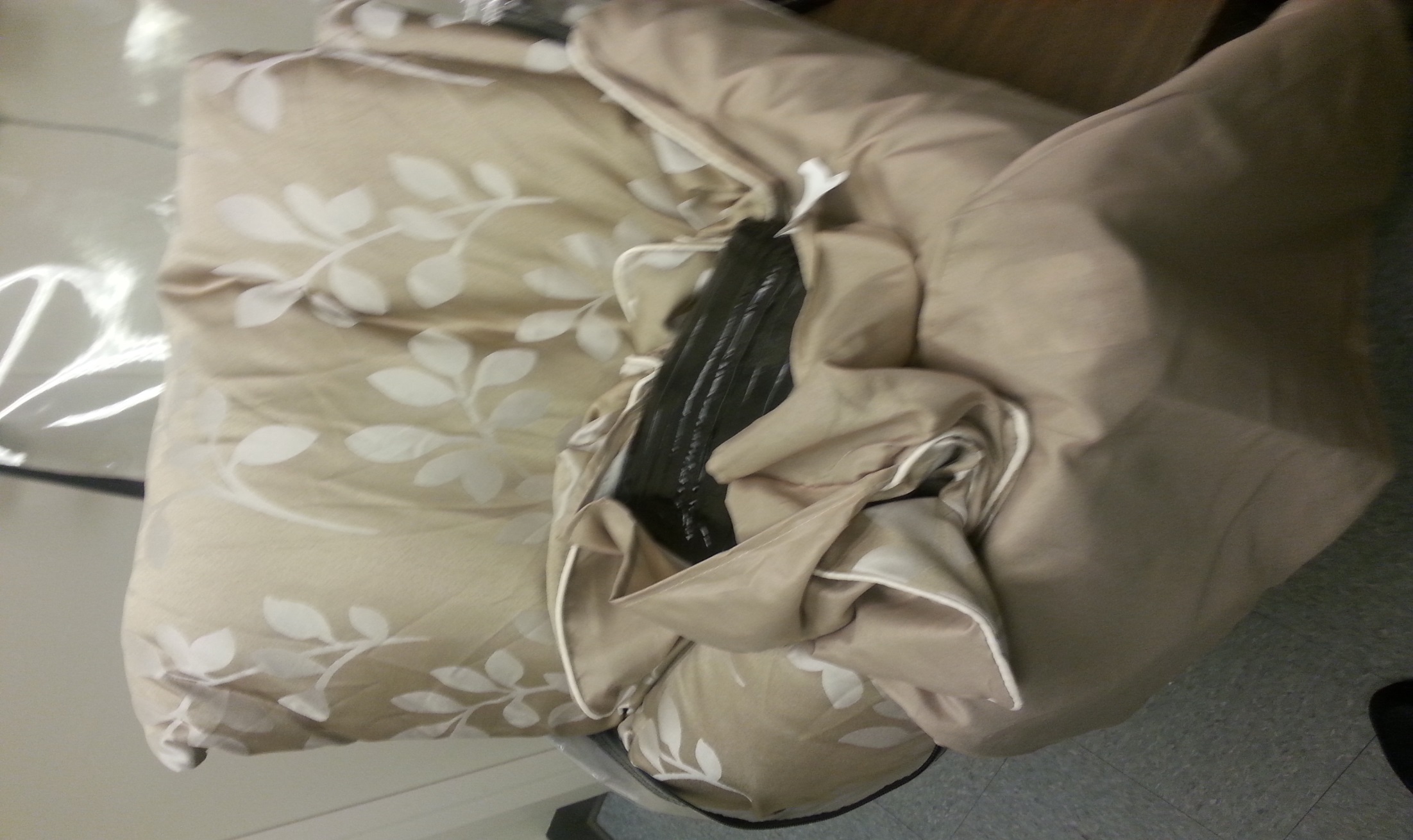 Heroin with Fire:More Lethal Than a Handgun
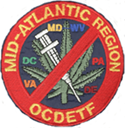 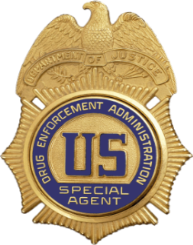 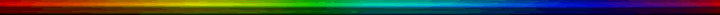 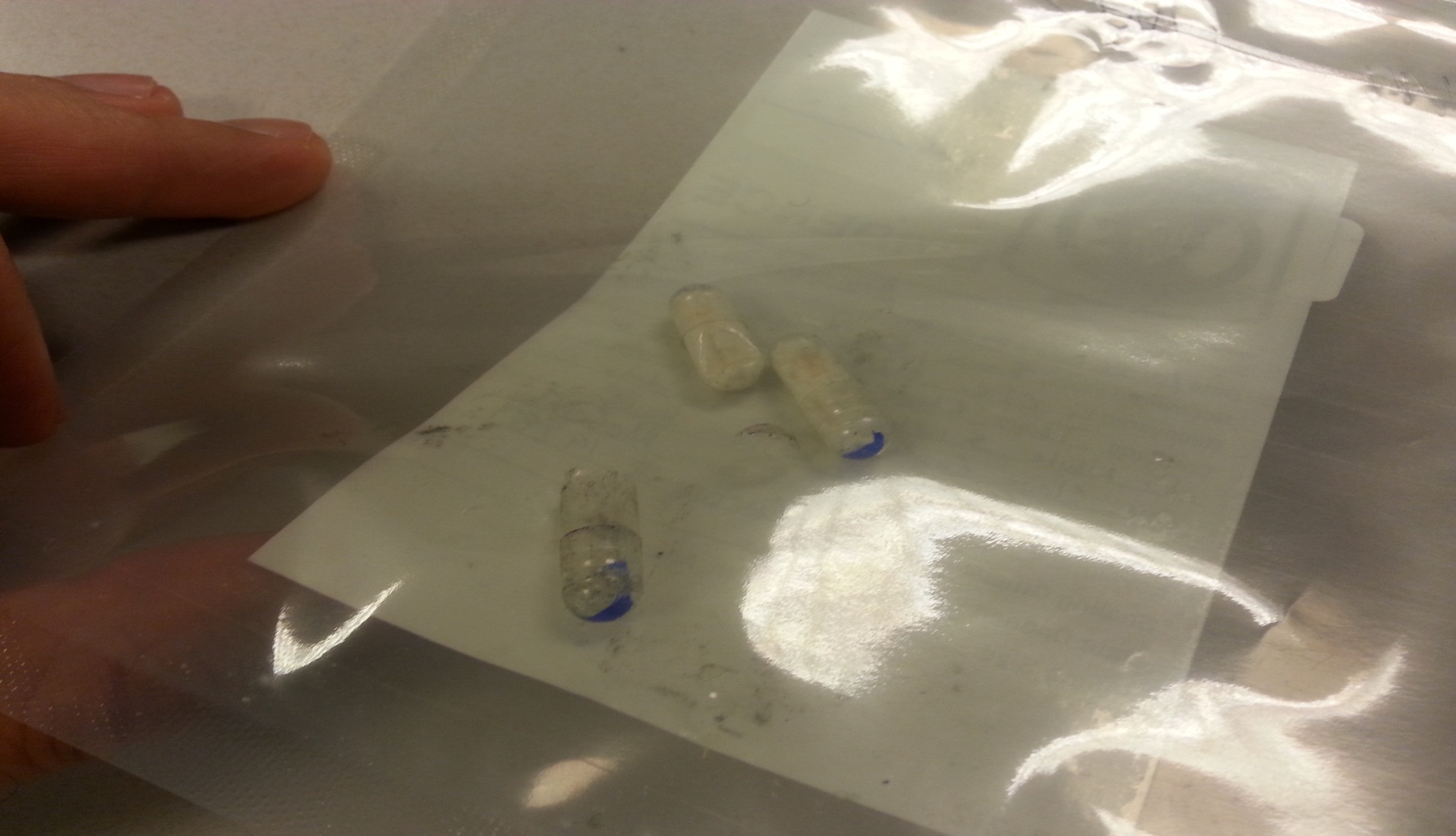 75 OD’s in 72 hours
in Chicago
An Officer Safety Issue:Handling Fentanyl
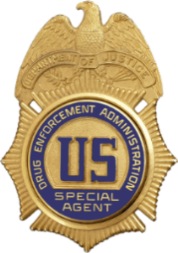 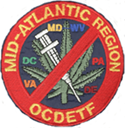 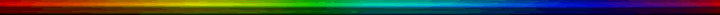 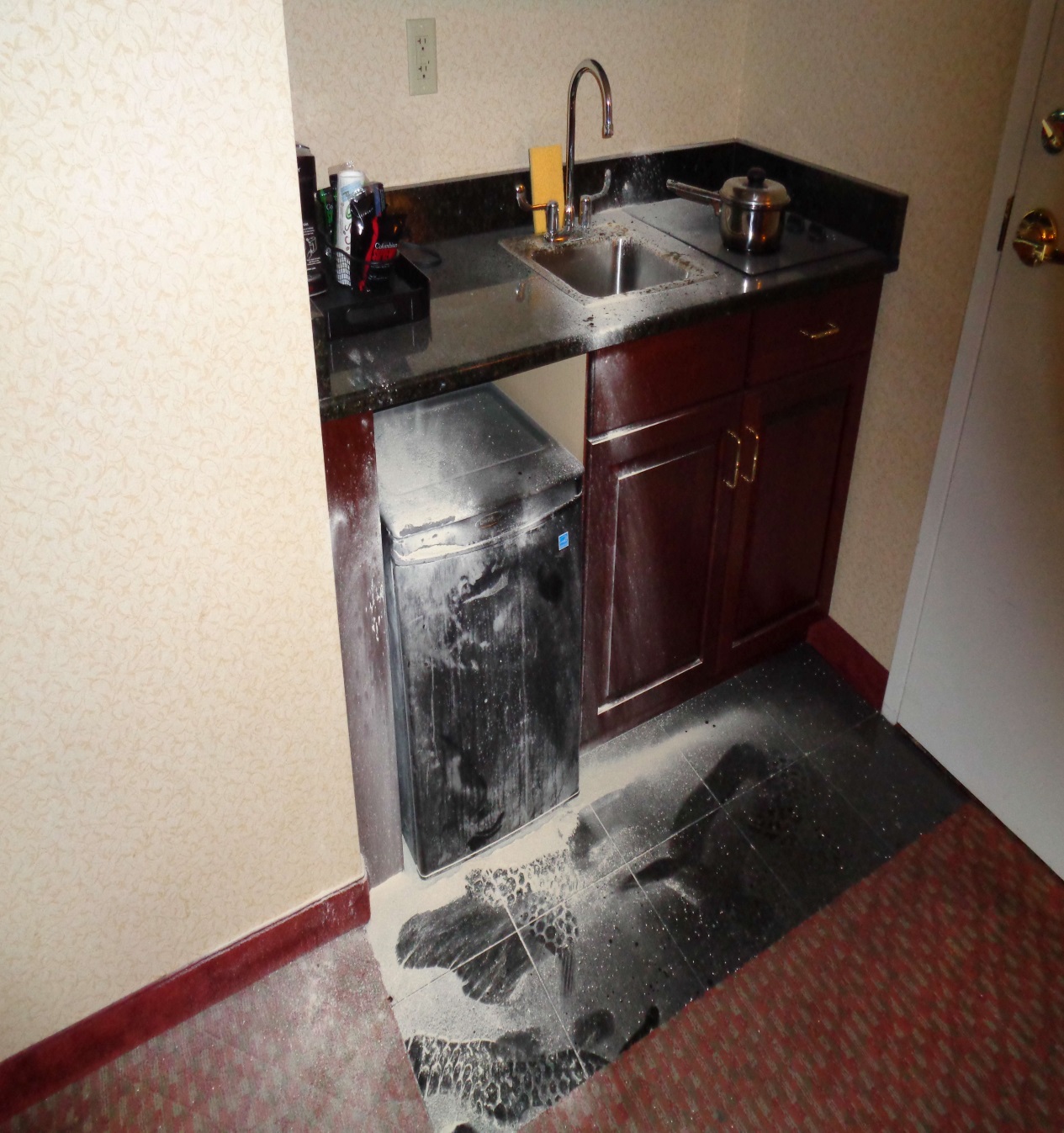 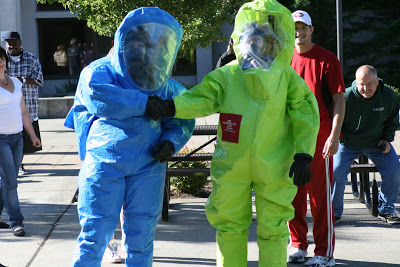 Risk to Law Enforcement
Naloxone Training
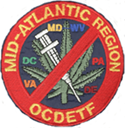 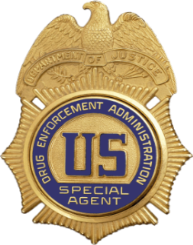 U.S. vs the World
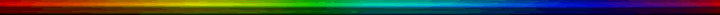 /57%
of morphine
Where You Live Makes a Difference
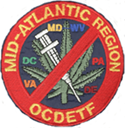 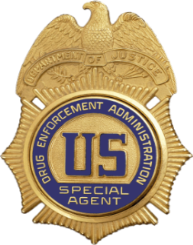 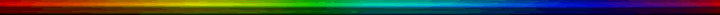 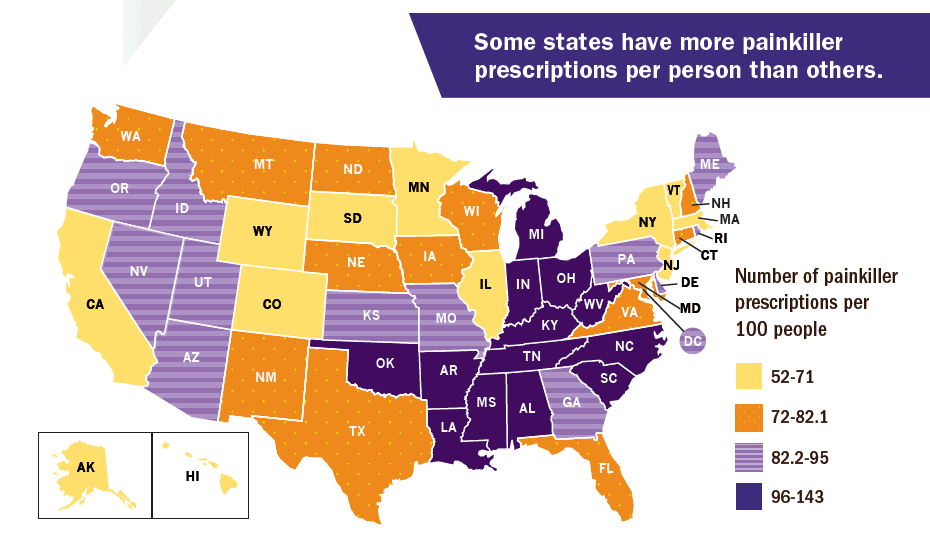 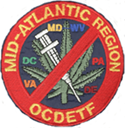 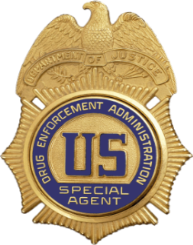 WV: You’re # 3
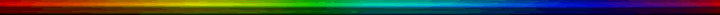 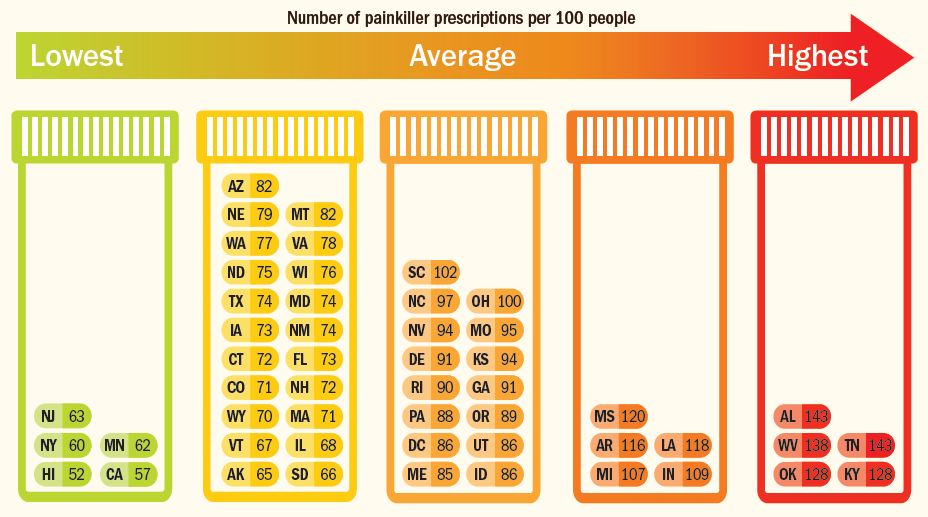 Education & AwarenessBest Practices
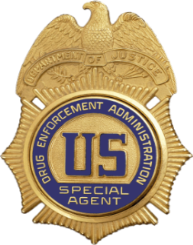 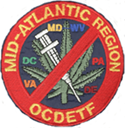 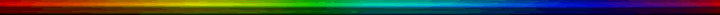 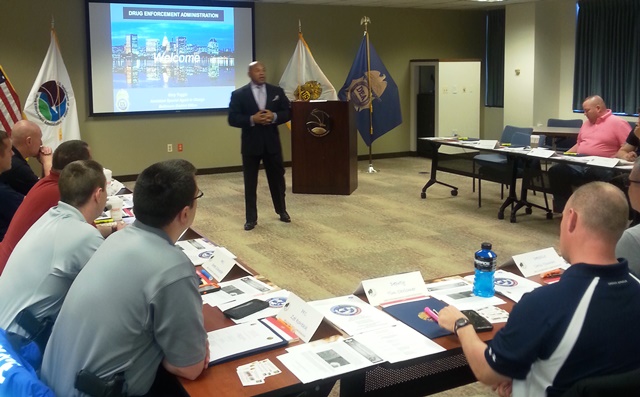 Enhanced Professional Education
Social Awareness Campaign
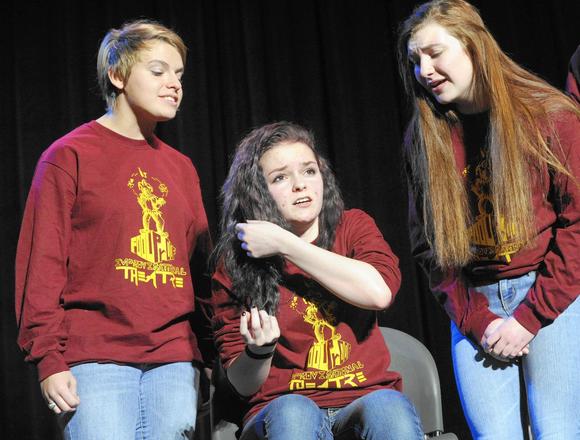 Bio-SurveillanceA Best Practice
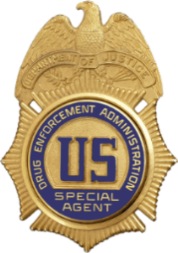 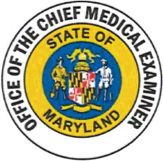 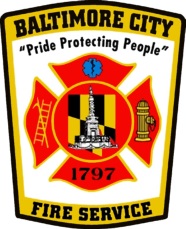 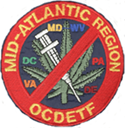 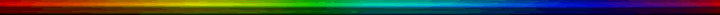 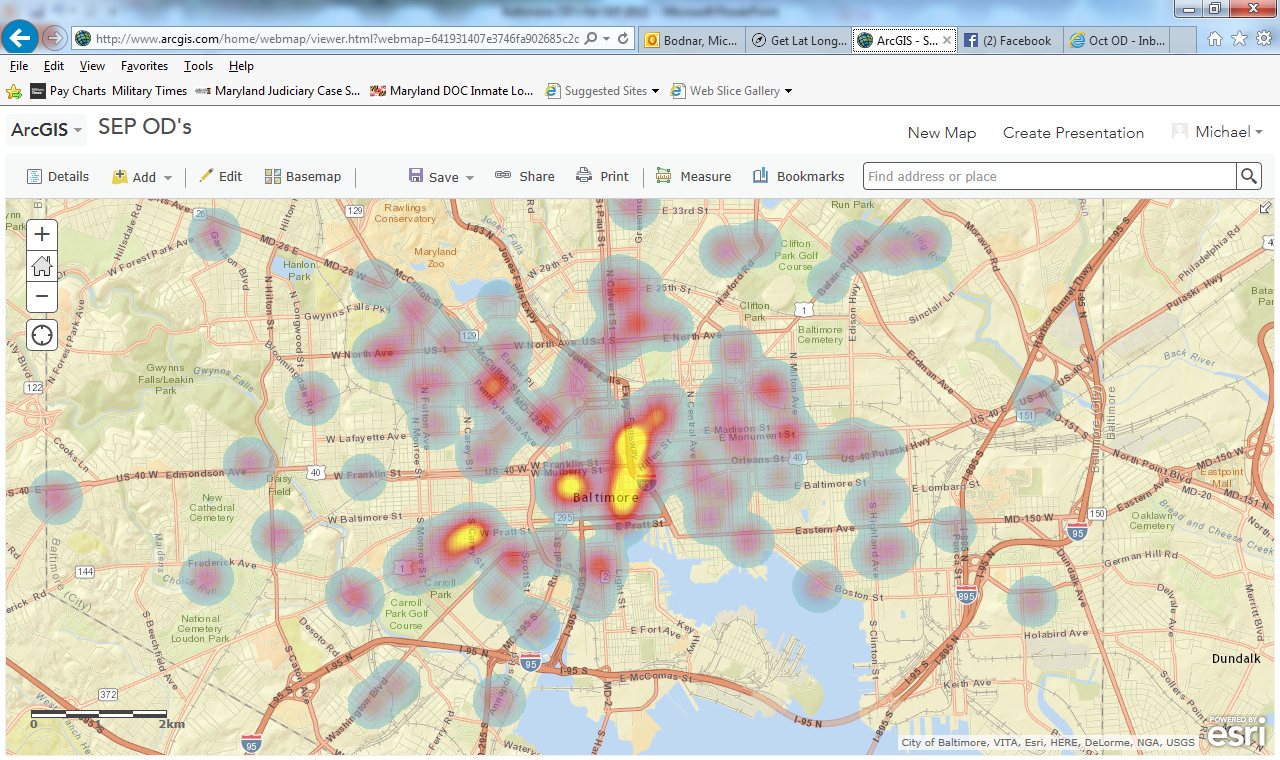 Making a Difference in an Epidemic of Fentanyl Deaths in Maryland-
 Geographic Information Systems (GIS) and Collaboration with the DEA
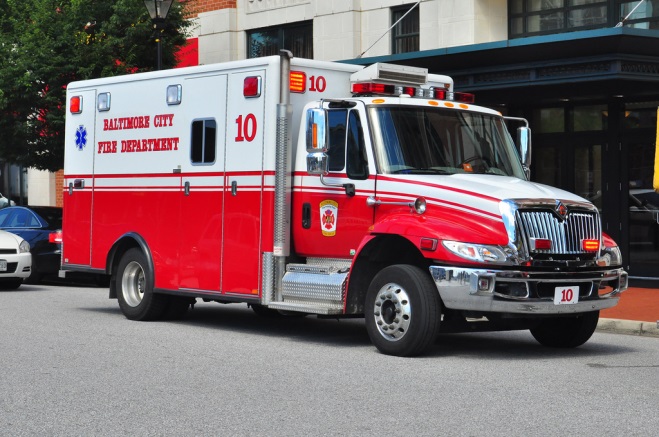 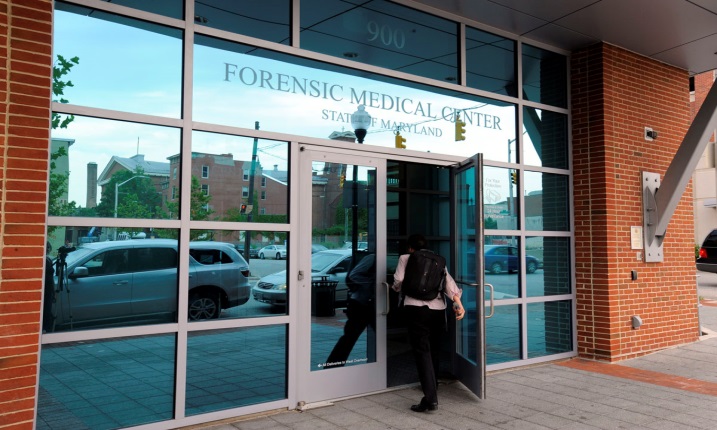 What Can MDs Do?Best Practices
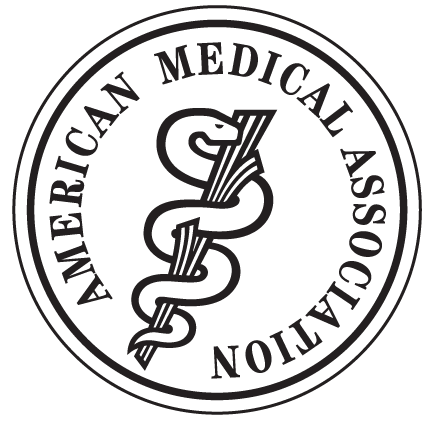 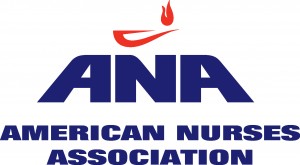 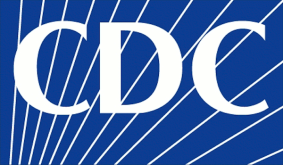 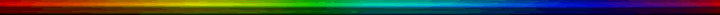 Use PDMP
Remove Effective Treatment Barriers
Buprenorphine / Methadone
Discuss Risks & Benefits with Patients
Follow Best Practices
Screen for Substance Abuse / Mental Health Issues
Prescribe Lowest Effective Dose
What Can Consumers Do?Best Practices
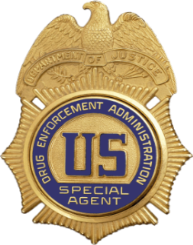 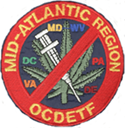 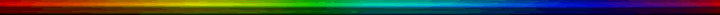 How will my pain be managed before, during and after surgery/injury?
How much discomfort is usually associated with this procedure/injury?
What non-narcotic pain control options do I have?
What side effects can I expect?
How will I manage long-term pain?
We Can’t Arrest Our Way Out of This One…
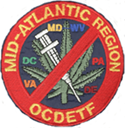 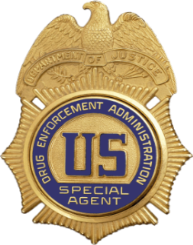 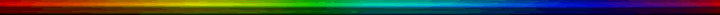 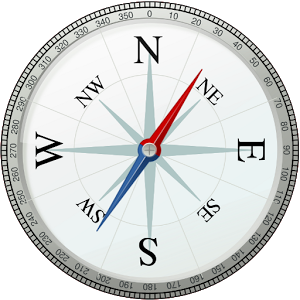 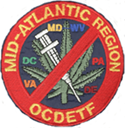 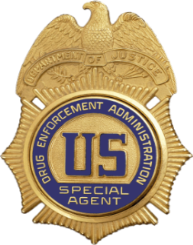 A Problematic Progression:The Macro View
Pill Abuse
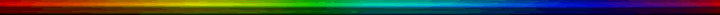 Heroin Addiction
Gang Distribution and Violence
Cartel Supply and Oversight
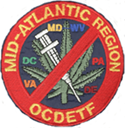 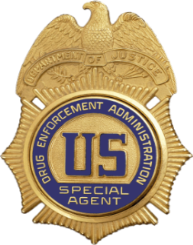 Targeting the Strategic Link
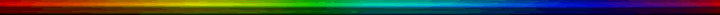 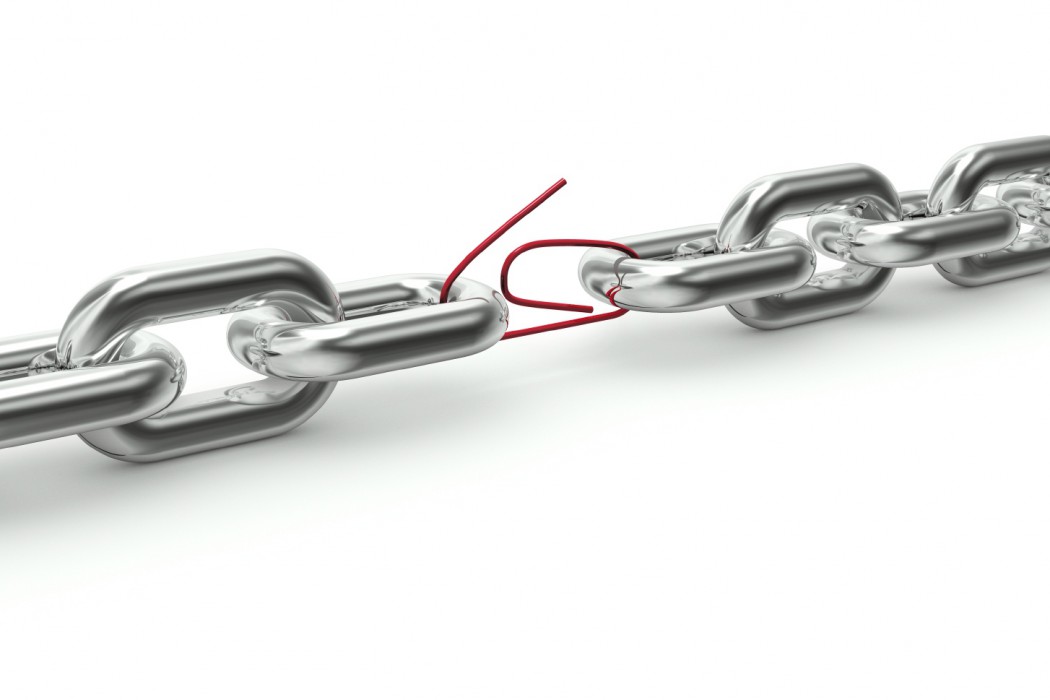 Leverage enforcement resources & focus on the link point.
Provide “Time and Space” for Community Efforts.
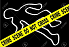 4200 6th St
August 17, 2015
3700 St Victor St
October 26 2014
4200 10th St
August 17, 2015
1300 Pontiac
July 18, 2015
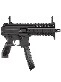 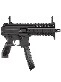 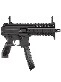 4142 Audrey Ave.
April 8, 2015
3700 St Margaret St
June 17, 2015
900 Dantrey Ct
May 1, 2015
3900 9th Street
September 3, 2015
4100 Hyden Ct
July 11, 2015
HOMICIDES
4100 Hague Ave.
August 31, 2015
3600 St Victor St
May 13, 2015
100 W. Patapsco Ave.
May 7, 2015
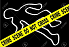 800 Gretna Ct
May 29, 2015
4300 West Bay Ave.
June 8, 2015
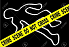 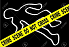 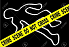 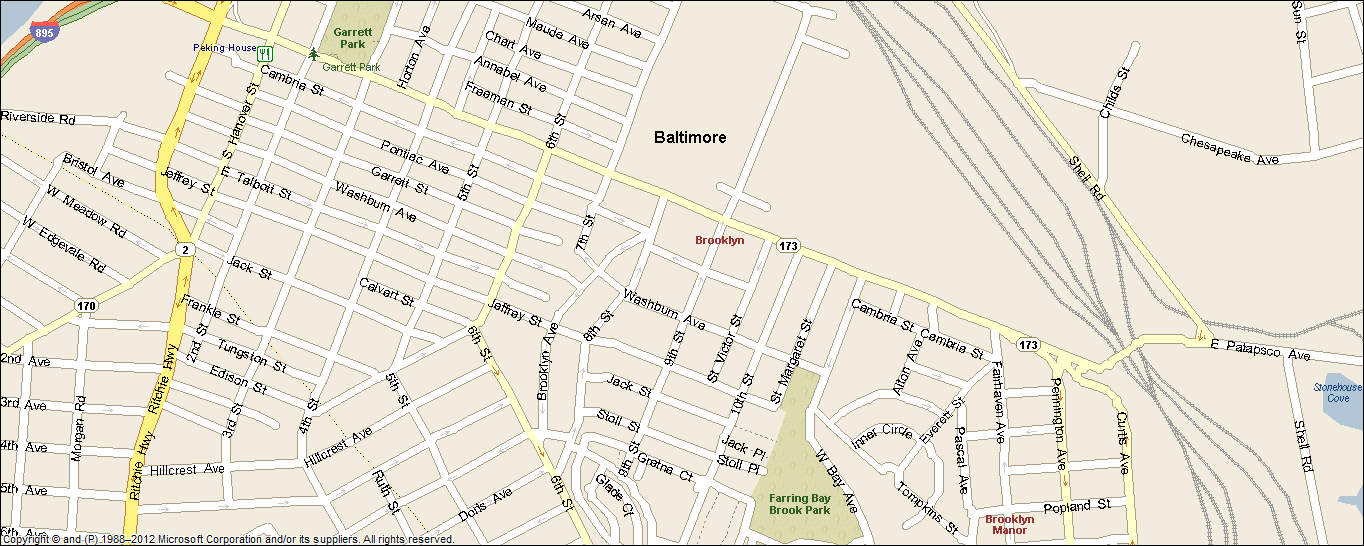 Trojan Horse Meets War Room
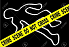 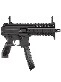 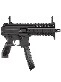 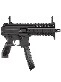 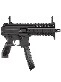 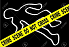 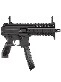 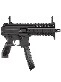 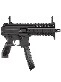 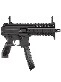 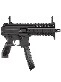 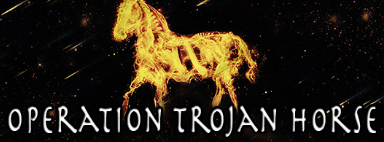 Thank You!
Office of the Chief Medical Examiner for MD
MD Department of Health & Mental Hygiene
Johns Hopkins Bloomberg School of Public Health
Johns Hopkins University School of Nursing
Partnership for a Safer Maryland
Chesapeake Region Safety Council
AA Co. Health Department and Public Schools
Behavioral Health System Baltimore
Baltimore City Health Department 
Mayor of Baltimore’s Heroin Treatment & Prevention Task Force
Outcome-Stat- Baltimore’s Strategic 5-Year Plan 
Baltimore City Fire Department- EMT
EMT Services throughout MD
R. Adams Cowley Shock Trauma Center
Carroll Co Health Department and Public Schools
Harford Co Health Department and Public Schools
Howard County Health Department 
Prince George’s County Health Department
Washington County Health Department 
U.S. Army Cyber Command
U.S. Army and Civilian Employees– Ft. Meade
U.S. Naval Academy
Maryland DARE
Maryland State Child Fatality Review Team
The Families & Friends of MD’s Fatal OD Victims
U.S. Drug Enforcement Administration
United States Attorney for Maryland 
OCDETF Mid-Atlantic Region 
States Attorney Offices throughout MD
State Fusion Centers in MD,VA, PA, NJ, NE
DEA-SOD 
DEA-Fusion Center
Washington - Baltimore HIDTA
El Paso Intelligence Center
Federal Bureau of Investigation
Maryland Army National Guard
Maryland State Police
Baltimore City Police Department
Baltimore County Police Department
Annapolis City Police Department
Anne Arundel County Police Department
Frederick County Sheriff’s Office
Howard County Police Department
Harford County Sheriff’s Office
Cecil County Sheriff’s Office
Carroll County Sheriff’s Office
Wicomico County Sheriff’s Office
Washington County Narcotics Task Force
Kent County Sheriff’s Office
Governor’s Office of Crime Control and Prevention in Maryland
U.S. Coast Guard